Sumo Primero
Escalas de medida
3º básico. Unidad 4.
Capítulo 15: Masa.
Para presentar las escalas de medición de masas.
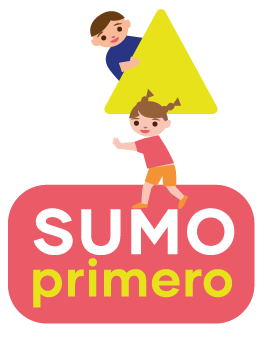 Veamos cuáles son las escalas de medida de masa.
¿Cuál es la escala de medida?
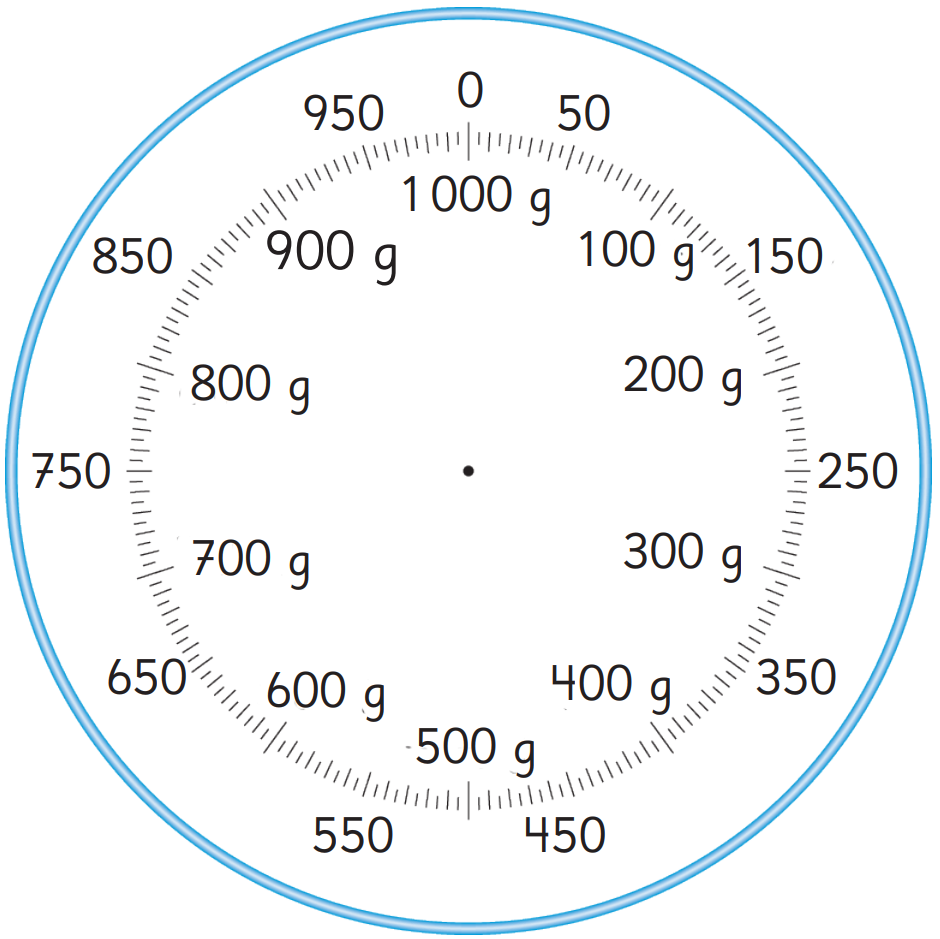 1 kg = 1 000 g
0 kg = 0 g
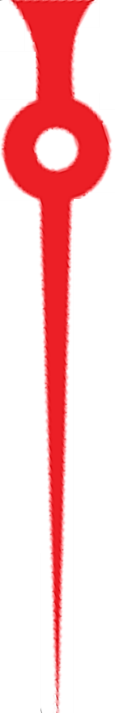 Para masas pequeñas
se usan pesas que miden hasta 1 kg.
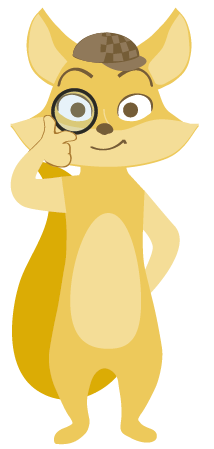 Otra escala de medida:
0 kg
3 kg y 500 g
500 g
3 kg
1 kg
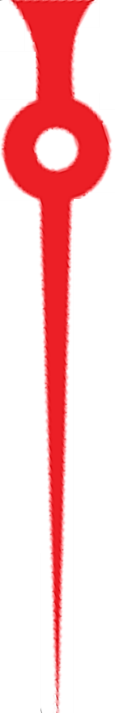 1 kg y 500 g
2 kg y 500 g
2 kg
Para masas medianas
se usan pesas que miden hasta 4 kg.
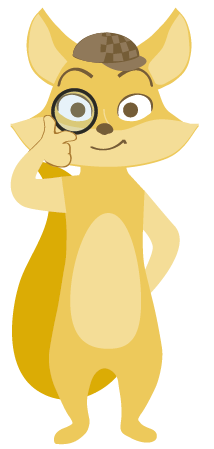 Otra escala de medida:
0 kg
9 kg
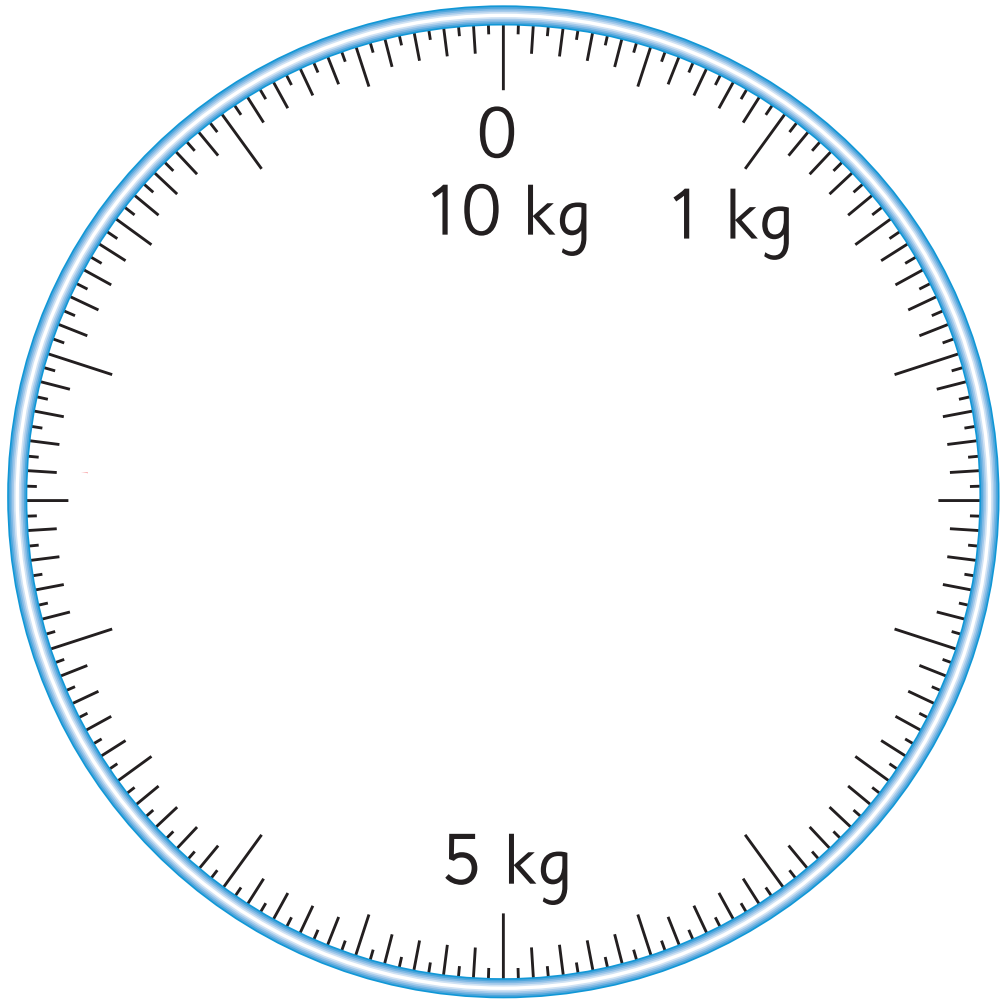 8 kg
2 kg
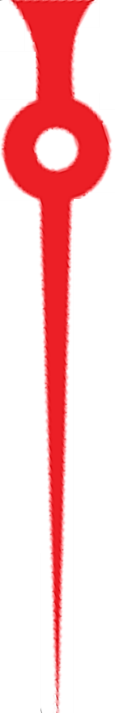 7 kg
3 kg
4 kg
6 kg
Para masas grandes
se usan pesas que miden hasta 10 kg.
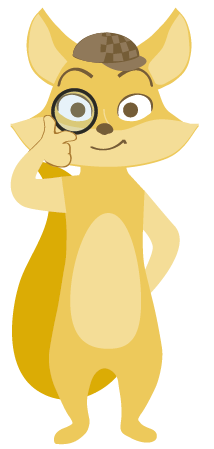